San Mateo County Energy Watch
RMCP Committee
7/20/2016
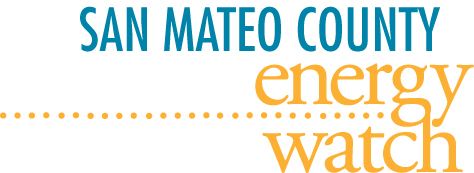 Goals for 2016
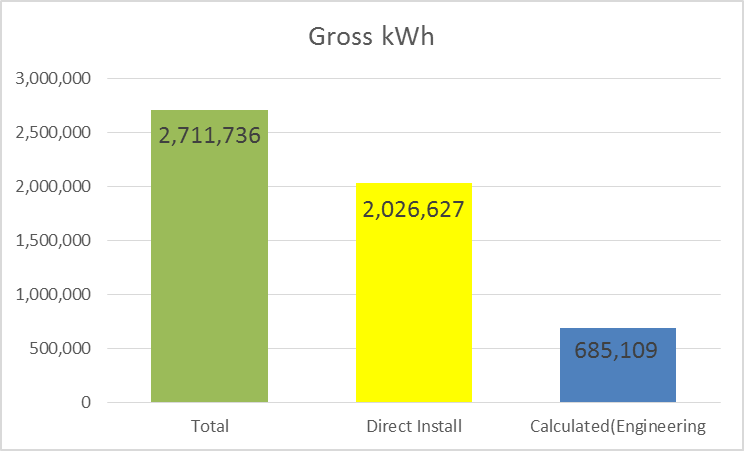 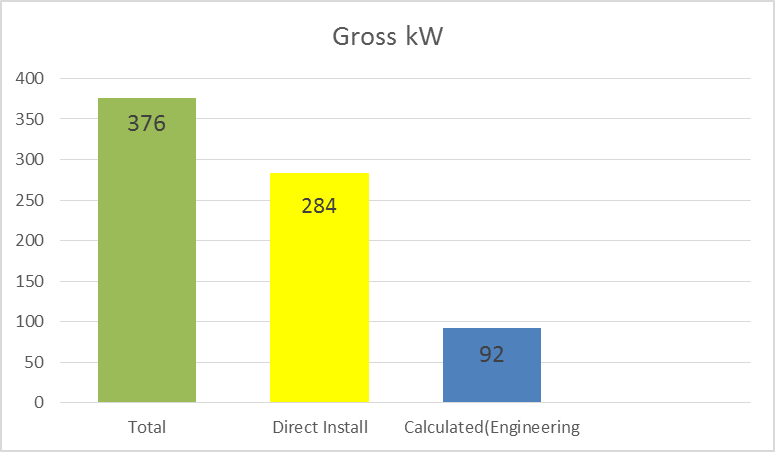 Natural Gas Therms = neutral

(roughly the same goals as last year)
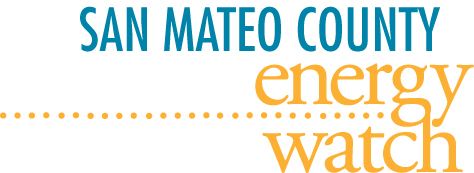 [Speaker Notes: Direct Install- through Ecology Action and always deliver on their goals. They have already reached their goal through committed projects- but not all have implemented. 
Same as last year]
Projects Closed in 2016
City Projects:
Daly City
Menlo Park
San Bruno
Commercial:
Auto Shops 
Small Hospitality
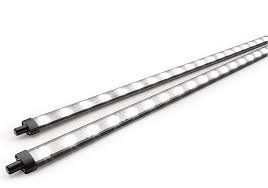 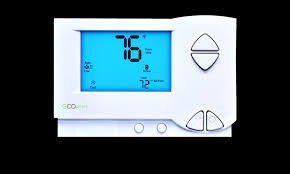 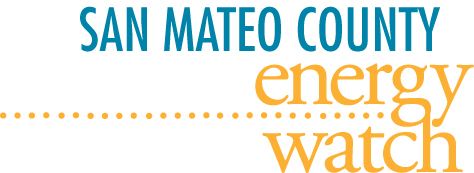 Project Pipeline
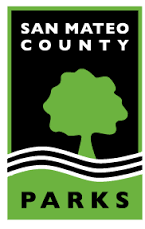 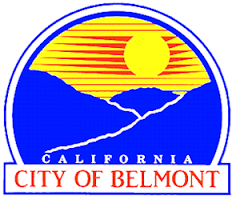 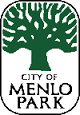 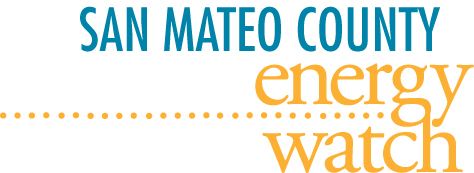 Strategic Energy Resources
GHG Emissions Inventories
Community-scale
Local Government Operations
Belmont,Brisbane, Burlingame, Colma, Daly City, Foster City, Menlo Park, Millbrae, Portola Valley, Redwood City, San Carlos, Unincorporated

Climate Action Plans
Draft- Atherton, San Bruno, C/CAG TCAP
Adoption
Updates-Millbrae, Portola Valley

Open Data Portal
Working with County ISD

RICAPS meetings
Bi-monthly in-person
webinar
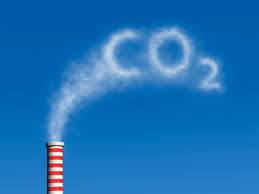 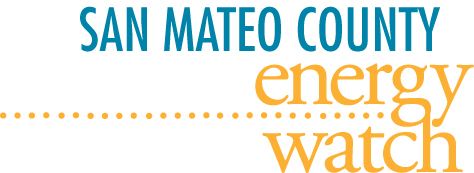 Zero Net Energy Initiatives
Educational Materials
Templates for Widespread Use
ZNE County Strategic Plan

*Developed through CPUC Pilot
Workshop Materials
*Collection of presentations, handouts and supplemental materials
ZNE Templates for Cities 
*Developed through BayREN
Webinars
*Recorded Webinars from ZNE professional
ZNE Lease Language
*Developed through PAEC Grant
Videos
*Short educational, animated vides explaining ZNE
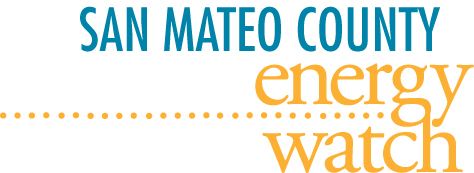 ZNE Strategic Plan Pilot Program
San Mateo County
SMCEW - New Buildings Institute - CPUC
STEP 1 – Target Setting
Goals & Outcomes of the Pilot
Create a completed ZNE Plan document that serves as a model other organizations can learn from.
Improve the workbook format and function to meet the needs of various organizations
Gain feedback on the refinement of the templates and worksheets
STEP 2 – Stakeholder Engagement Plan
STEP 3 – Integrating ZNE into Buildings 
	and Policies
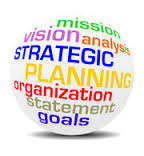 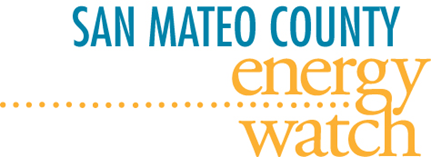 ZNE Template Development
BayREN
SMCEW
DNVGL
San Mateo County jurisdictions requested template language to support the adoption of ZNE policies countywide.
RFP Language
Incentive Program (Permitting) 

BayREN has allocated 2016 Codes & Standards funding to support the development and implementation of Zero Net Energy replicable templates through a consultant

Gap Analysis
Template Development
Compilation of relevant ZNE policy and ordinance examples
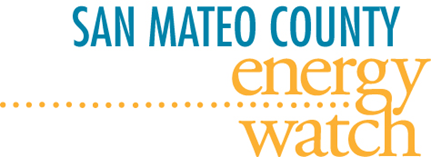 [Speaker Notes: -From RICAPS meeting last December Cities voted that templates were the top priority moving forward]
Green Lease Language- PAEC Grant Assistance
Clean Coalition
SMCEW
DNVGL
Develop lease language options aimed at passing the costs of Advanced Energy Solutions from the property owners to tenants and overcome the split incentive problem associated with leased spaces

Investigate tools to allow building owners and tenants to assess and benchmark energy use and associated economics.

Organize workshops for Advanced Energy project developers and local government building departments
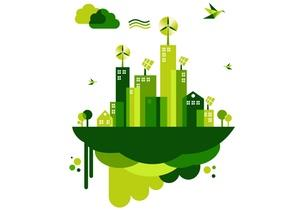 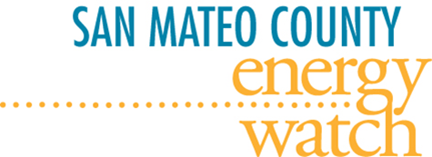 Contact Information
Website
smcenergywatch.com 
SMCEW Email
http://smcenergywatch.com/contact-us
Jacki Falconio
jfalconio@smcgov.org
650-599-1402
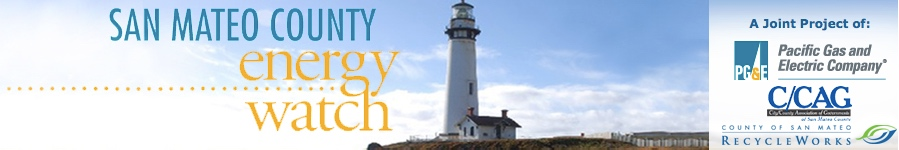